The Association between Temporomandibular Disorders and Cardiovascular Disease, Allergy, Pneumonia and other Infections
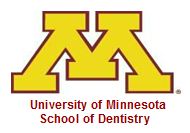 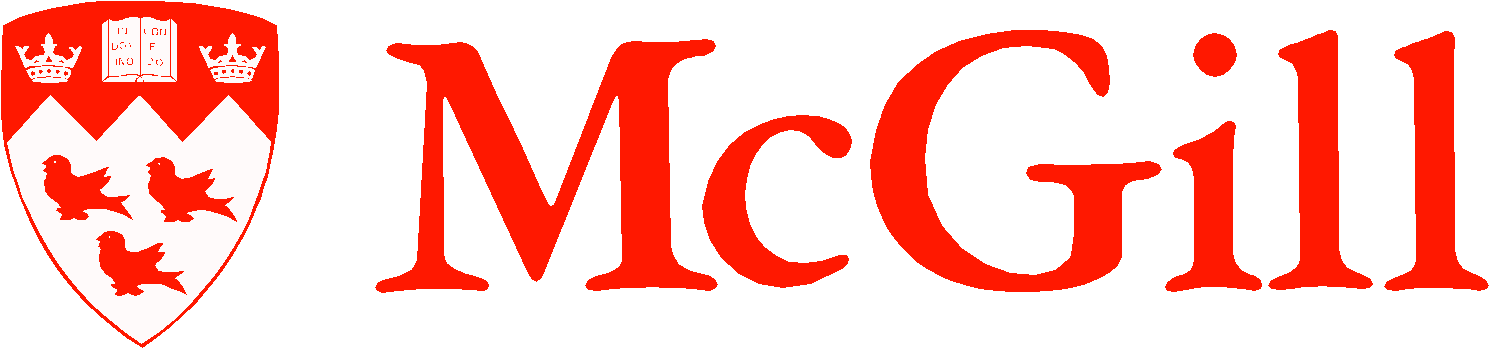 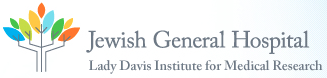 Velly, A.M.,1,2 Ahmed, A.S.,1 Fricton J.R.,3 Gornitsky M.,1,2 Kang, W.3,  Lenton, P.A.3 
1 Faculty of Dentistry, McGill University (Canada), 2 Department of Dentistry, Jewish General Hospital (Canada),  
3 School of Dentistry, University of Minnesota (United States)
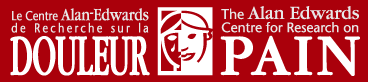 Introduction
Results
Results (cont.)
Temporomandibular disorders (TMDs) are the second most common musculoskeletal disorders, affecting more than 10% of the population.1 
TMDs are characterized by chronic pain in the muscles of mastication, temporomandibular  joint  (TMJ),  or both.
The mean age of 767 TMD pain cases (mean 41.9, SD=14.7) was significantly different from the age of 148 controls (mean 34.2, SD = 13.8, P <.0001). Females were in greater majority among cases (87%) than controls (59%, P <.0001).  
Non-painful comorbidities were significantly more common among TMD pain cases than controls (Figures 1 and 2).
Patients with pneumonia (14%, P=0.003), ear, nose and throat infections (10%, P=0.002), allergy (17%, P=0.0005), and cardiovascular conditions (13%, P=0.008) had a significantly higher likelihood of tenderness of masticatory muscles than those without these comorbidities (Table 2).
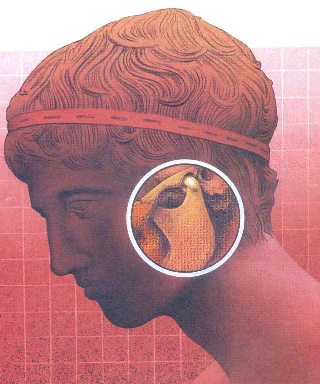 Table 2. Association between masticatory muscle areas of tenderness and non-painful comorbidities (TMD n = 560 and Controls n = 148).
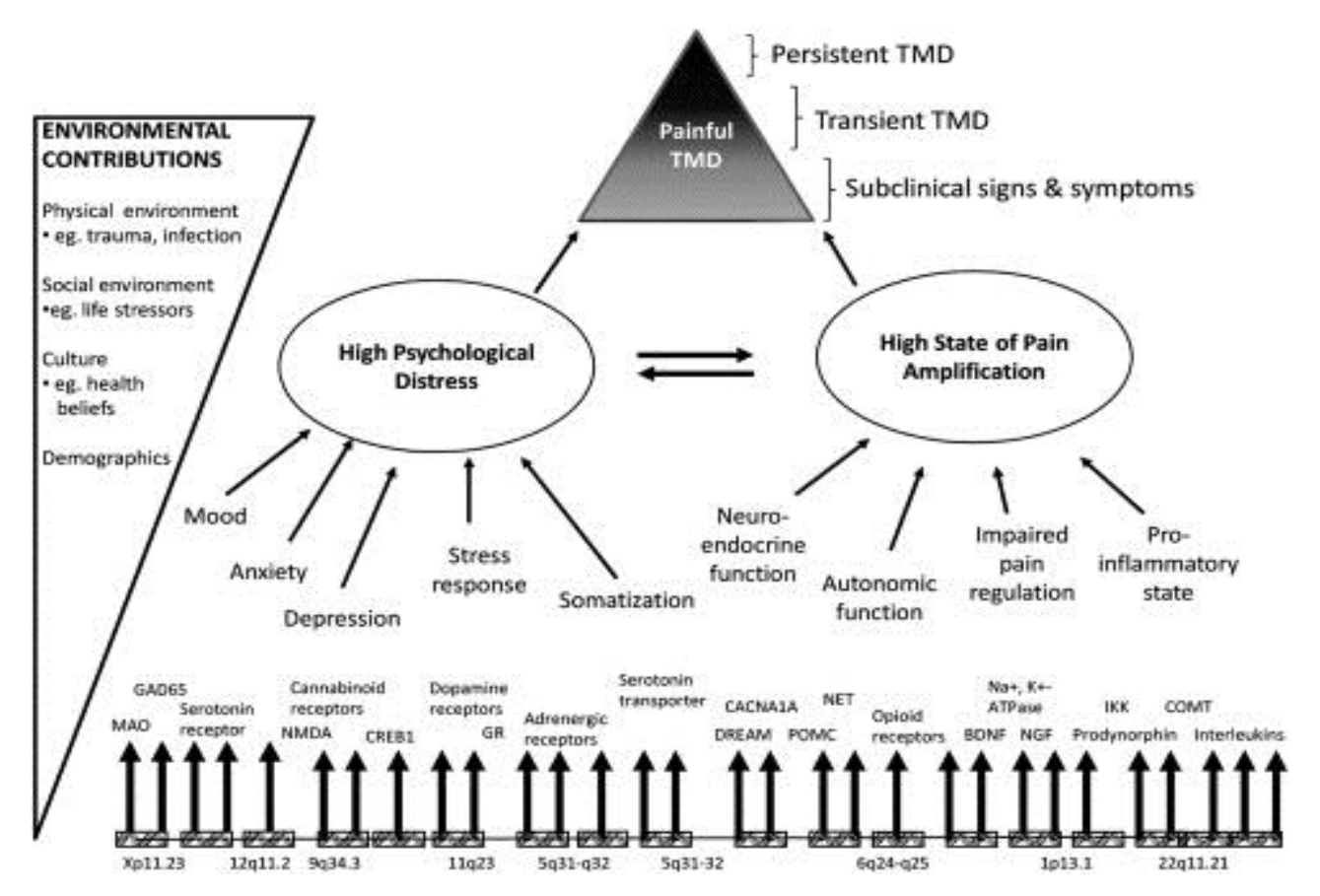 American Academy of Orofacial Pain
A  complex aspect of TMDs is the co-occurrence of diverse conditions that may contribute to its chronicity.
The specific mechanisms implicated in the chronicity of TMD pain are still unclear.
*
*
*
*
*
*
* P < 0.05
Maixner, Diatchenko et al. 2011. Reproduced with permission.2
Table 1. Association between TMD pain and non-painful comorbidities
TMD cases (n = 761) and controls (n = 148).
Conclusion
Aims
Related to controls, TMD pain cases reported more cardiovascular conditions, allergy and infectious, regardless of age or gender. 
Our results agree with other studies that demonstrated that dysregulation of multiple systems are associated with the likelihood of chronic pain: TMD, Fibromyalgia, Intestinal Bowel Syndrome.1,3-4  
Dysregulation in Multiple regulatory domains (sensory, autonomic, immune-inflammatory and psychological) contribute to peripheral and central amplification).1,3   
Understanding the interrelationship between TMD pain and comorbidities may lead to a better understanding of the etiology of TMD.
The aim of this study is to identify non-painful comorbidities related to TMD pain.
Methods
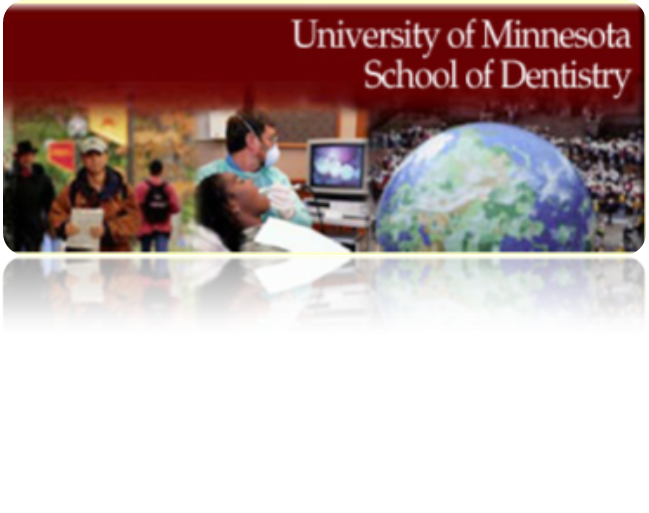 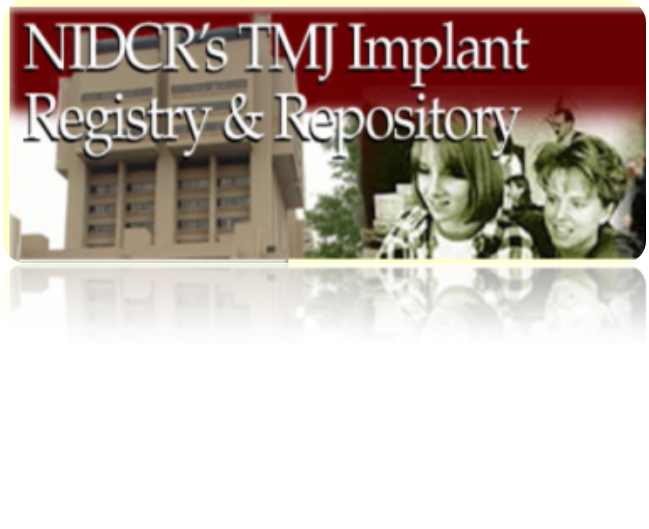 Subjects were selected from the National Institute of Dental and Craniofacial Research’s Temporomandibular Joint Implant Registry and Repository. This database maintains clinical data and historical information about the subjects with TMD (cases n = 770) and without TMD (controls n = 148). The diagnosis of TMD was determined by clinical exam using a modified Craniomandibular Index (CMI). This instrument was redesigned to conform precisely to Research Diagnostic Criteria. Data on non-painful comorbidities were collected by a self-administered questionnaire. They include cardiovascular conditions (high blood pressure, angina, heart attack, mitral valve prolapse, heart murmur and stroke), allergy, pneumonia, and ear, nose and throat infections. All participants signed the consent form and this study was approved by Institutional review board of the University of Minnesota and Jewish General Hospital. Unconditional logistic regression analysis was used to assess the associations between TMD pain and comorbidities (SAS version 9.3).
References
Chen, H., Nackley, A., Miller V., et al. 2013. Multisystem Dysregulation in Painful Temporomandibular Disorders. J. Pain, 9: 983-996.
Maixner W., Diatchenko L., Dubner R, Fillingim R.B., et al. 2011. Orofacial pain prospective evaluation and risk assessment study--the OPPERA study. J. Pain. 2011;12: 4-11.
Greenspan J.D., Slade G.D., Bair E. et al. 2013. Pain Sensitivity and Autonomic Factors Associated with Development of TMD: The OPPERA Prospective Cohort Study. J. Pain, 12: 63-74.
Orbach, R., Fillion R.B., Mulkey F. et al. 2011. Clinical Findings and Pain symptoms as Potential Risk Factors for Chronic TMD: Descriptive Data and Empirically Identified Domains from the OPPERA Case-Control Study. J Pain, 11: 27-45.
Acknowledgements
NIDCR
National Institute of 
Dental and Craniofacial Research
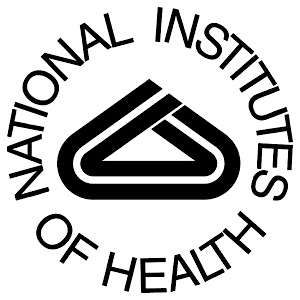 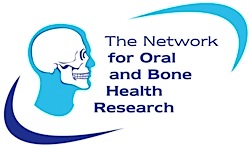